Time
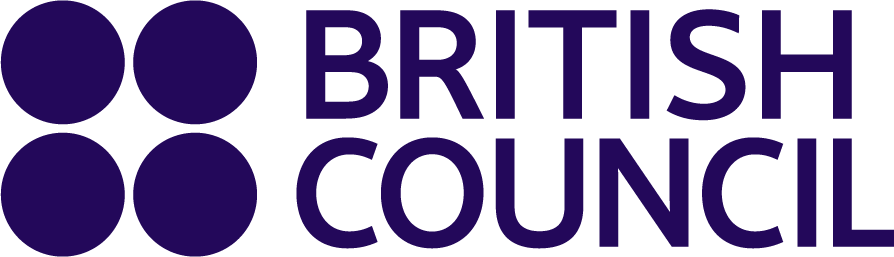 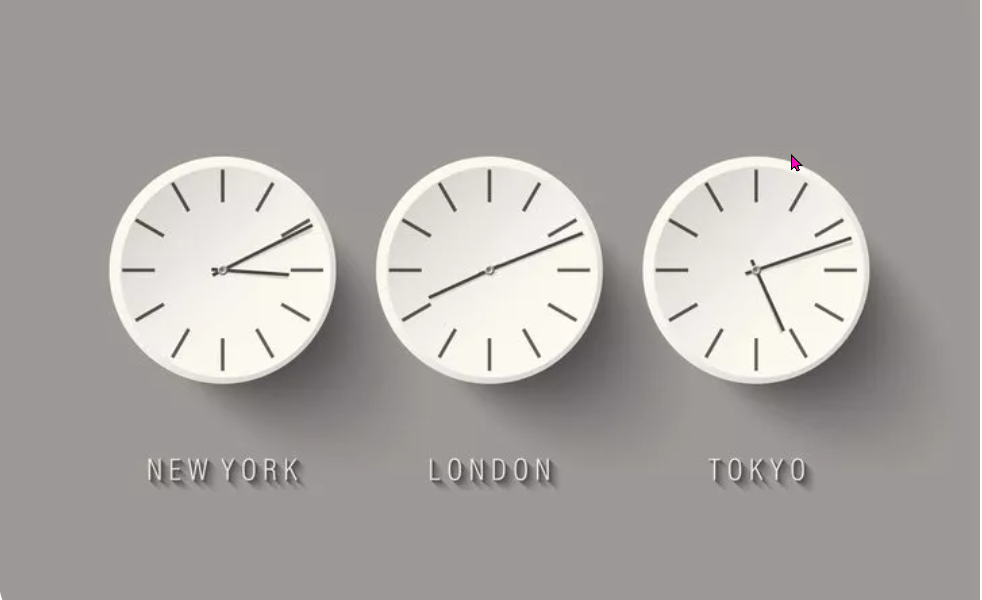 https://www.teachingenglish.org.uk/
What’s the time?
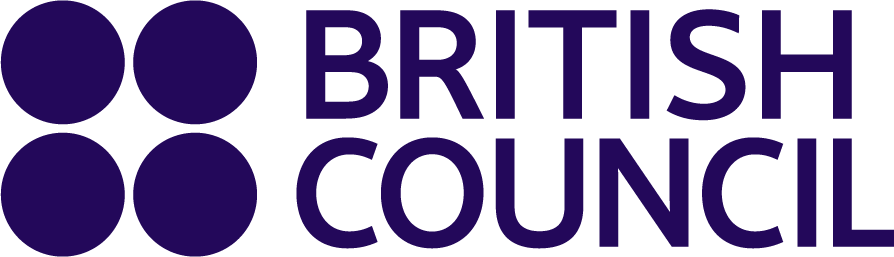 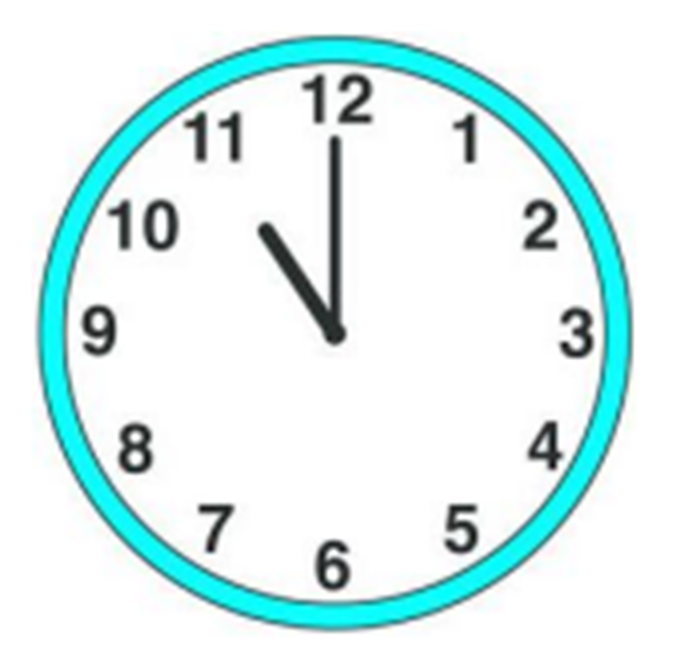 https://www.teachingenglish.org.uk/
Time
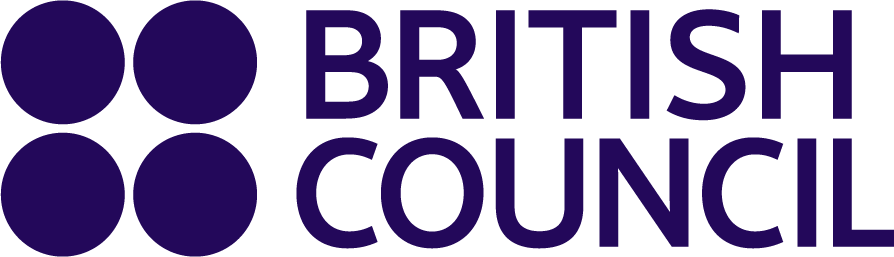 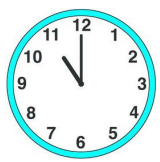 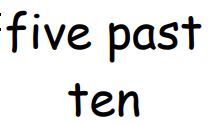 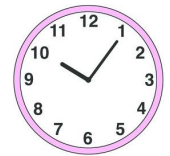 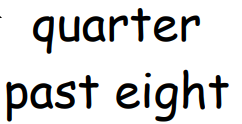 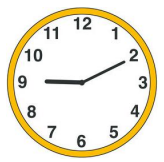 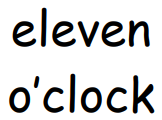 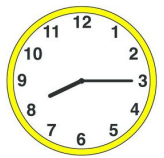 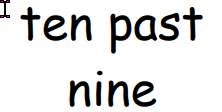 https://www.teachingenglish.org.uk/
One moment in time
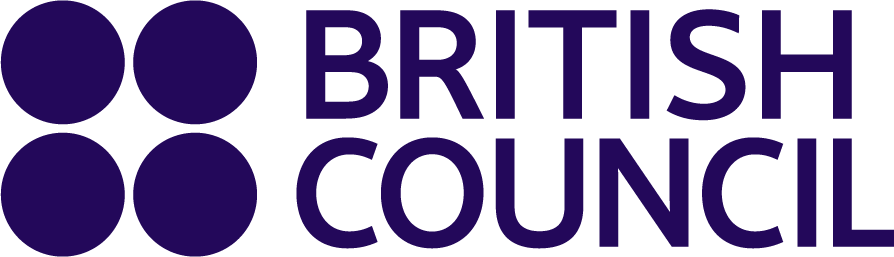 1.In London it’s 5 o’ clock in the afternoon.
2. In Brazil it’s ____ in the afternoon.
3. In Mexico it’s _____ in the morning.
4. In the US it’s _____ in the morning.
5. In Qatar it’s _____ in the evening.
https://www.teachingenglish.org.uk/
One moment in time - Answers
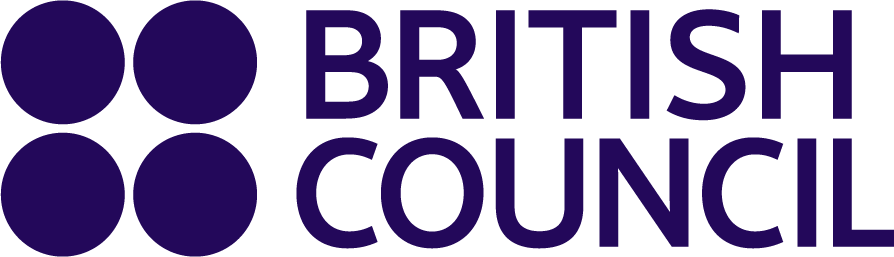 1.In London it’s 5 o’ clock in the afternoon.
2. In Brazil it’s 2 o’ clock in the afternoon.
3. In Mexico it’s 11 o’ clock in the morning.
4. In the US it’s 8 o’ clock in the morning.
5. In France it’s 6 o’ clock in the evening.
6. In Qatar it’s 8 o’clock in the evening.
https://www.teachingenglish.org.uk/